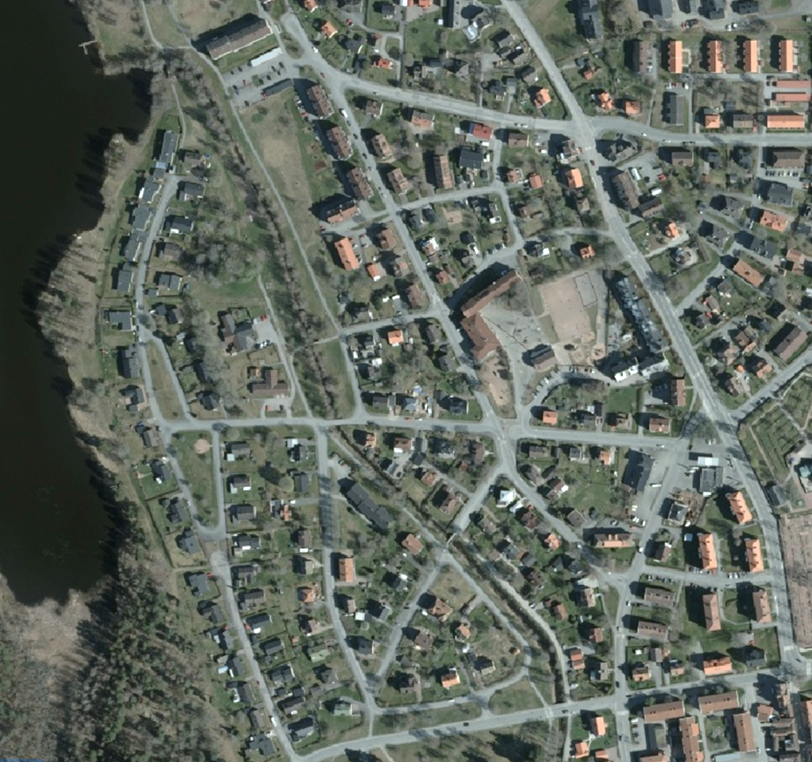 Bild från Geoskolans kartapplikation, Lantmäteriet
[Speaker Notes: Kartlektion Skolgården 
1 Flygbild över skolgården från Geoskolans kartapplikation
2 Karta över skolgården från Geoskolans kartapplikation
3 Skattkarta, rött kryss där skatten finns gömd
4 Väderkarta, planera utflykt till Skansen
5 Tågkarta, planera hur man ska åka dit
6 Djurpark-karta, hittar till älgarna]
Bild från Geoskolans kartapplikation, Lantmäteriet
Skatt-karta
Bild från Pixabay
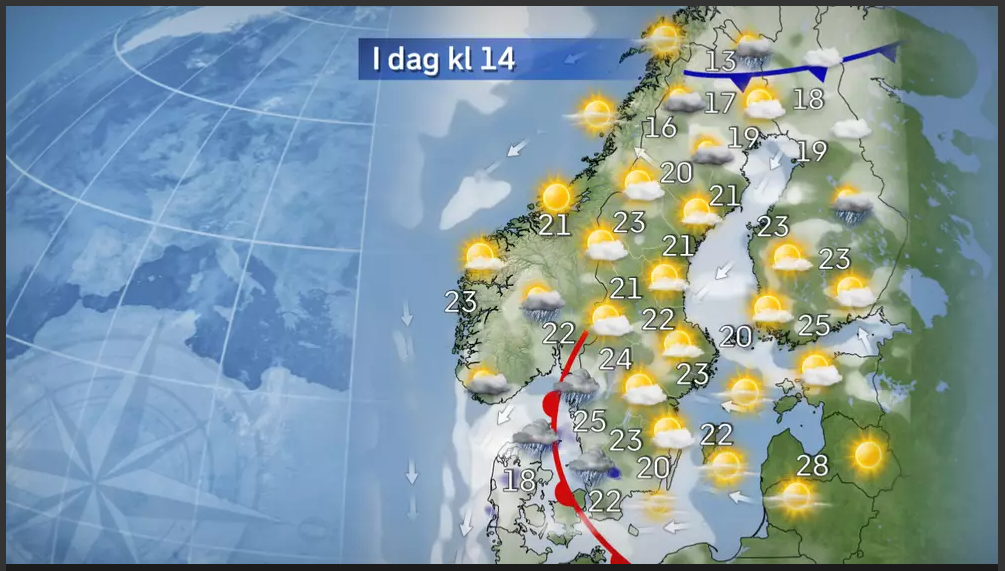 Väder-karta
Bild från SVT Väder
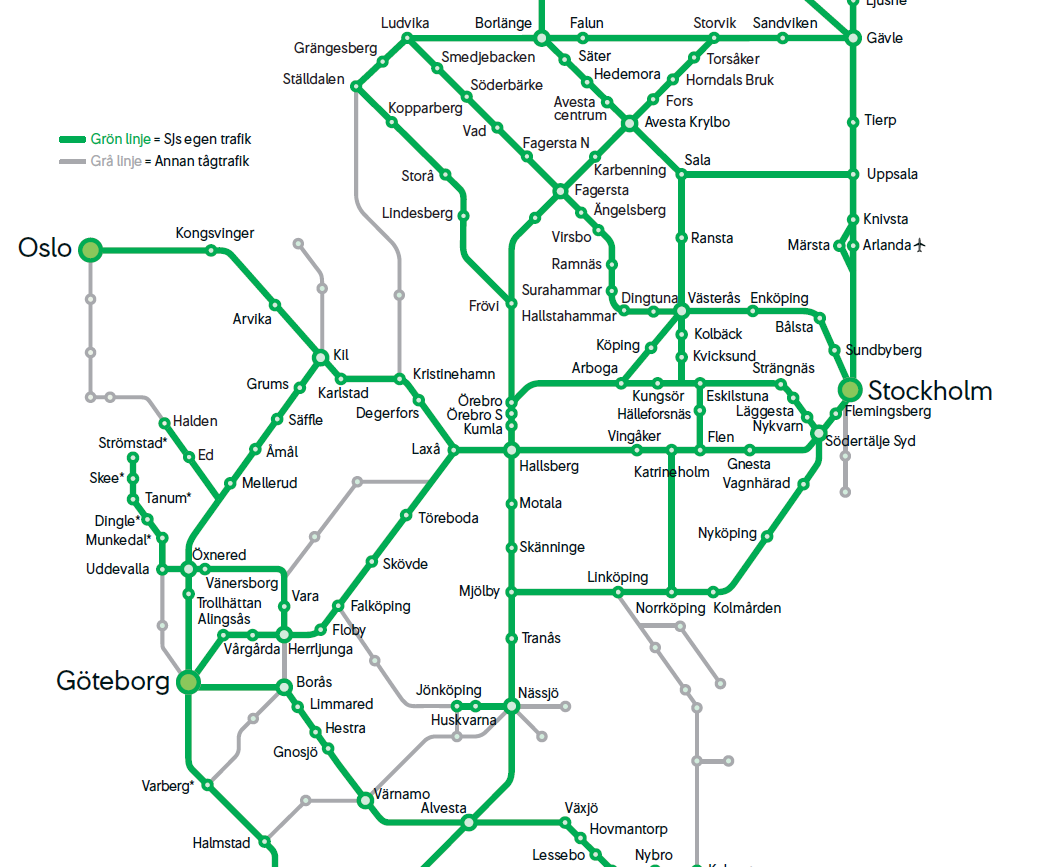 Tåg-karta
Bild från SJ
Djurparks-karta
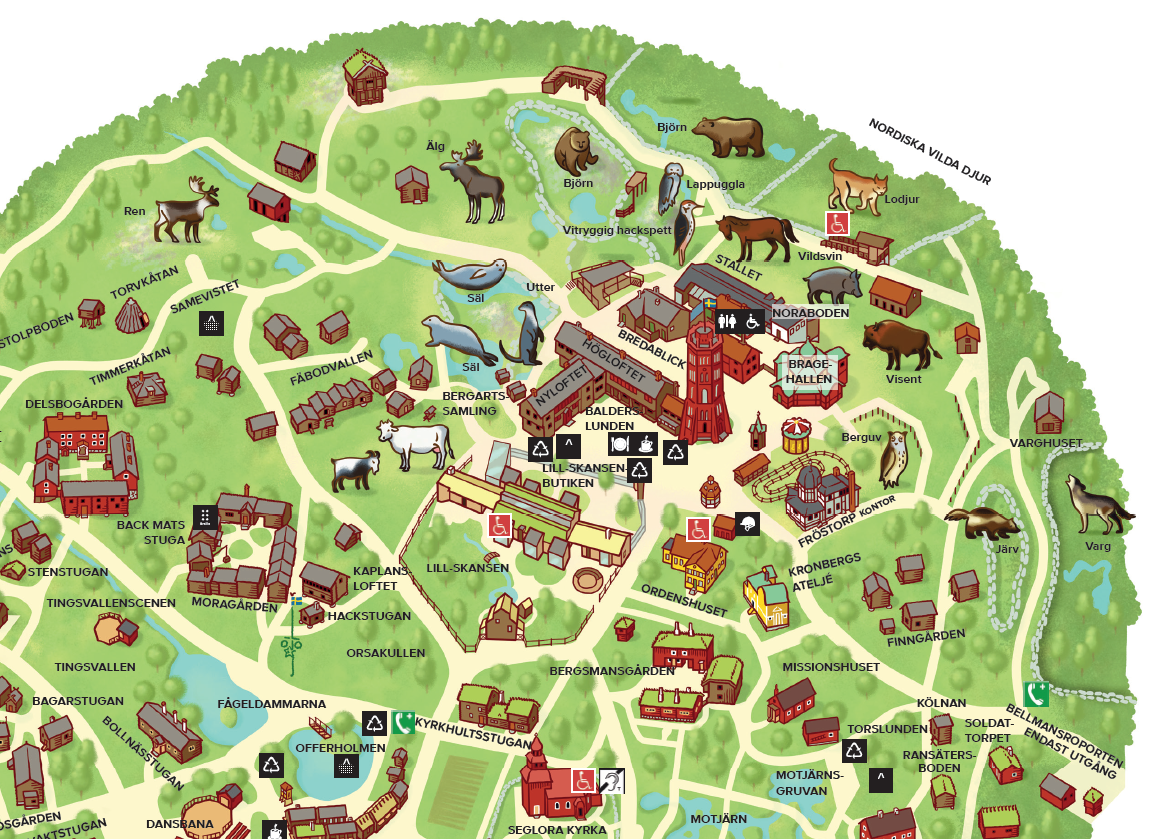 Bild från Skansen